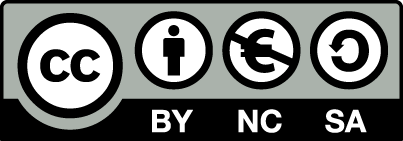 DesignWorkshop
Human-AI Interaction
Luigi De Russis, Alberto Monge Roffarello
Academic Year 2021/2022
Introducing the RUN app…
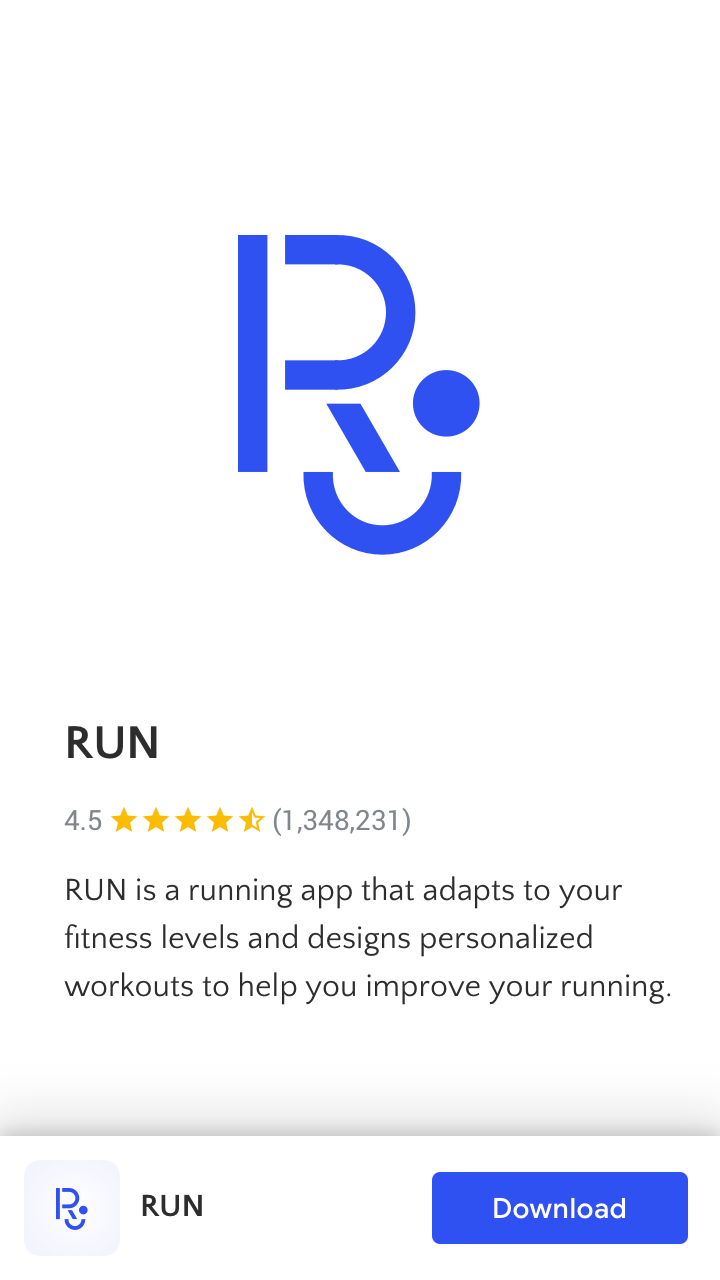 RUN is a (fictional) mobile app for helping people in their running activities
AI included!
screenshots from https://pair.withgoogle.com
Human-AI Interaction
Three Main Features
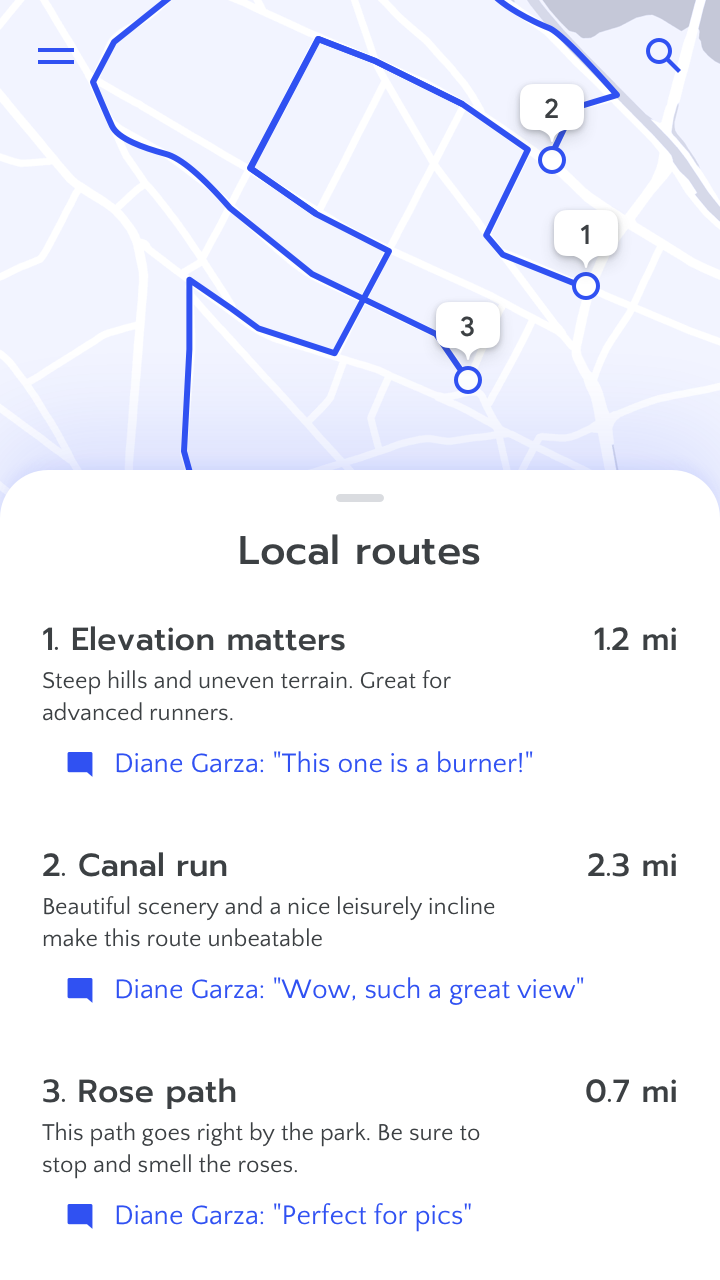 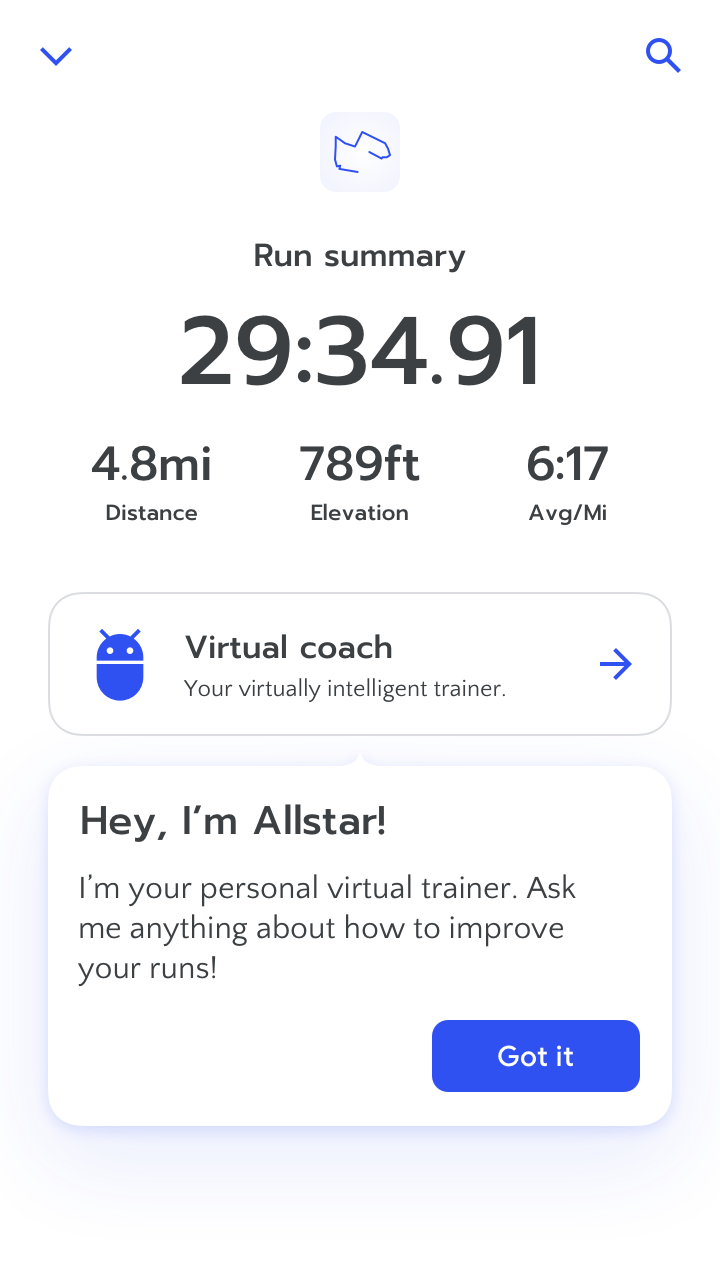 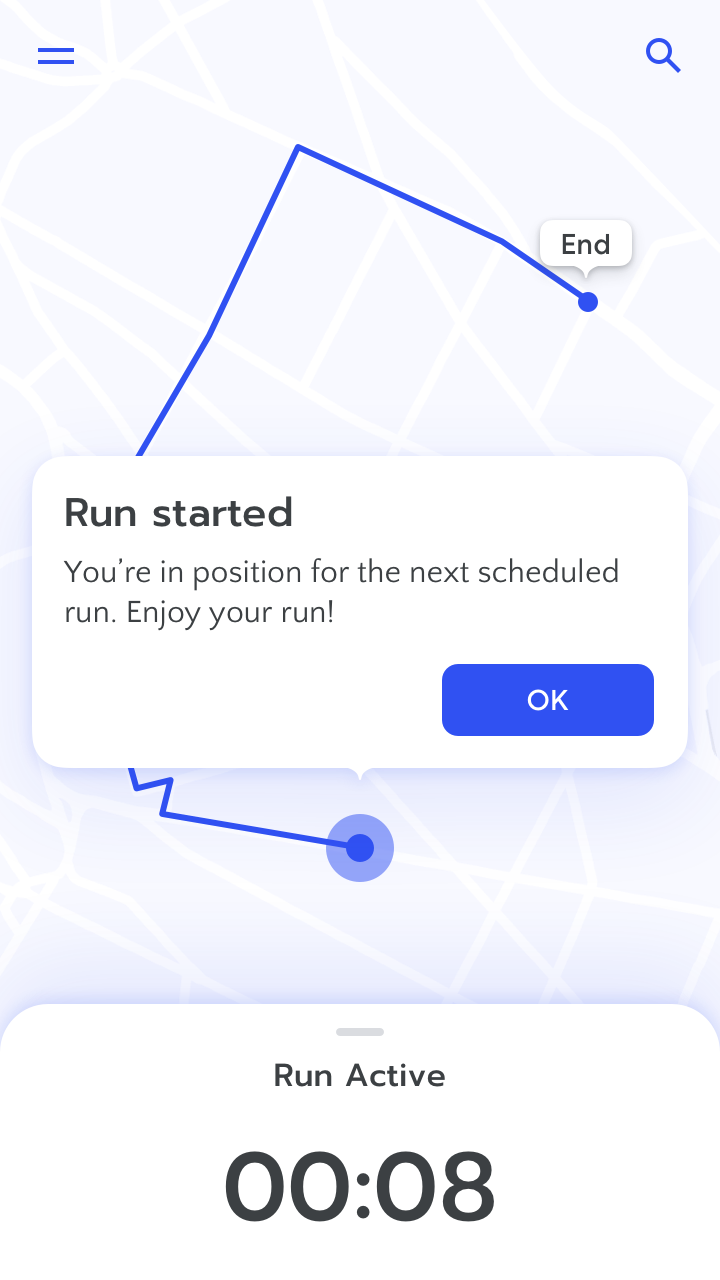 AI Coach (vocal, too)
Tracking Runs
Suggesting Routes
Human-AI Interaction
Activity 1: Mental Models
The "Virtual coach" is there to help, to improve people's runs.
How might users think this works? 
When might it work better?
When might it work more poorly?

Use the next 2 slides to answer, as a group
Human-AI Interaction
Activity 1: Mental Models
Who are the users you have in mind?
According to this group of users, how does the feature work?
Human-AI Interaction
Activity 1: Mental Models
According to this group of users, when it might work better?
…when it might work poorly? What can be changed in the app to compensate?
Human-AI Interaction
Activity 2: Errors and Failures
The "Run" app automatically start tracking a run once it detects contextual information.
What happens when the prediction is wrong?
How can the app recover from this?

Use the next 2 slides to answer, as a group
Human-AI Interaction
Activity 2: Errors and Failures
What is a way this feature could fail with low/no consequences?
What is a way this feature could fail with large negative consequences?
Human-AI Interaction
Activity 2: Errors and Failures
What technical and/or human methods may mitigate these failures/recover from them?
Human-AI Interaction
Activity 3: Errors and Failures
After a run, it may happen that the app is not able to track the entire path…
How can we change the app design to handle this case?

Use the next slide to answer, as a group
Human-AI Interaction
Activity 3: Errors and Failures
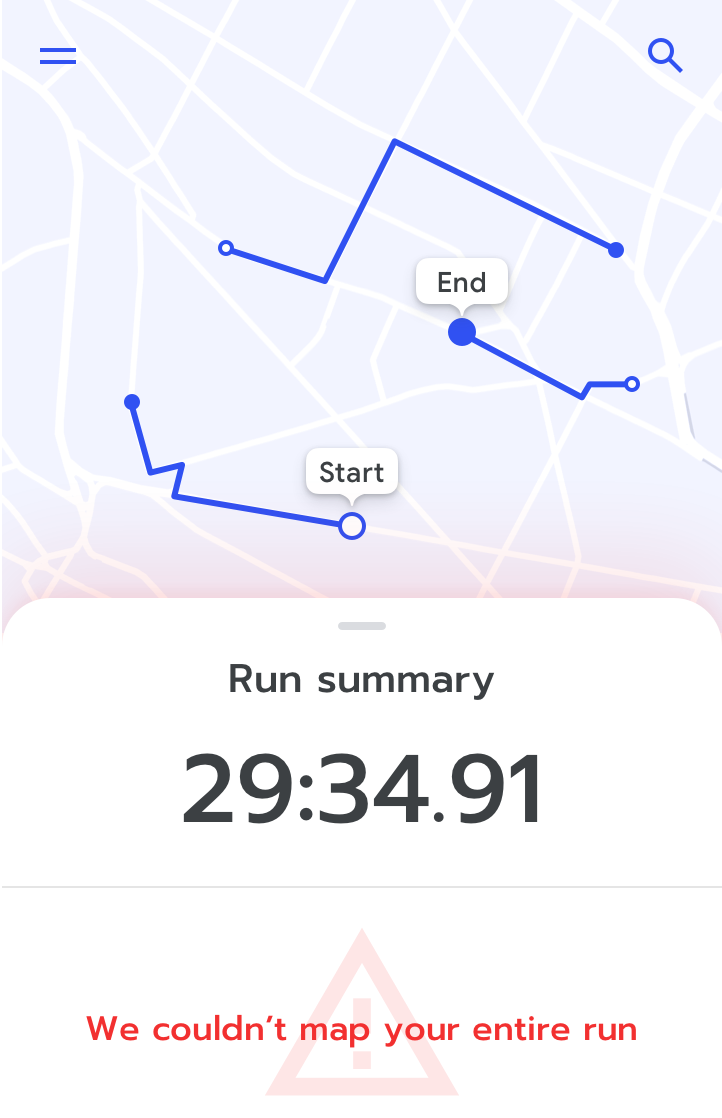 Improved Design
Original Design
Human-AI Interaction
Activity 4: Guidelines
Use the Guidelines for Human-AI Interaction on the previous three screenshots
https://www.microsoft.com/en-us/haxtoolkit/library/
How many "issues" are you able to identify?
How many guidelines is the app respecting?
Do you spot any other problems?
suggestion: the phone owner is not called Diane Garza

Use the next slides to answer, as a group
Human-AI Interaction
Activity 4: Guidelines
Human-AI Interaction
Activity 4: Guidelines
Human-AI Interaction
Activity 4: Guidelines
Human-AI Interaction
Activity 4: Guidelines
Human-AI Interaction
Submission Instructions
One per team, choose a "submitter"
Convert the set of slides in PDF and name it as follows: Lastname_Firstname_ex2.pdf (example: Monge_Alberto_ex3.pdf)
Upload the resulting file to OwnCloud, at the following URL: https://baltea.polito.it/owncloud/index.php/s/6Gu1kC5w5KtBff4
By the end of the week (Feb 6, 2022)
Human-AI Interaction